TM331 – Estática 1
Professor: Walter Antônio Kapp, Dr. Eng.
Bibliografia:
Mecânica Vetorial para Engenheiros (estática) 9ª Edição
Ferdinand P. Beer/Johnston / E. Russell Johnston, Jr
Neste módulo usaremos os capítulos:
1  introdução
2 Estática de partículas
2D
3D
3 Corpos rígidos: Sistemas equivalentes de forças
4 Equilíbrio de corpos rígidos
5 Forças distribuídas: Centroides e centros de gravidade
6 Análise de estruturas
Estática dos Pontos Materiais
Introdução	
Transformar todas as forças em uma única força resultante;
Condição de equilíbrio de um ponto;
Ponto material não é apenas um corpuscular, mas uma condição onde o problema de engenharia pode ser resolvido aplicando vetores a um ponto apenas;
Forças no plano;
Forças no Plano
Forças sobre um ponto material



Resultante de duas Forças
Forças no Plano
Vetores
Forças, deslocamentos, velocidades, acelerações e momentos de forças são grandezas vetoriais;
Massa, volume, energia não são vetoriais, são ditas escalares.
Soma de vetores: Vetores de 4N e 3N pode resultar em vetores de 2N a 7 N variando continuamente, e não apenas 7N como seria algebricamente.
Intensidade ou módulo;
Direção
Sentido
Forças no Plano
Vetores
São representados no conjunto por P (Negrito), P (vetorizado) ou P (sublinhado)
Sua intensidade é representada por P (itálico)
Direção: pelo seu ângulo de aplicação
O sentido pode ser indicado com ângulos suplementares, ou apenas graficaficamente pela posição da seta na linha.
Pode ainda ser representado por seu componentes cartesianos (i,j,k), normalizados com a intensidade multiplicando, ou não
Ou ainda por um vetor algébrico na forma matricial linha ou coluna.
Forças no Plano
Vetores
Pode ser fixo ou aplicado, quando não pode ser modificado sem alterar o resultado do problema:
Forças


Pode ser livre, quando de ser deslocado mantendo a direção
Momentos
Deslocamentos angulares de corpos rígidos
Forças no Plano
Vetores
Idênticos



Nulos
Forças no Plano
Vetores
Adição de Vetores:
Soma

Subtração

Múltiplos Vetores
Ordem Invariante

Resultante de várias forças concorrentes
Forças no Plano
Vetores
Multiplicação de vetores por um escalar.
Forças no Plano
Problema 2.1:
Solução Gráfica
Solução Trigonométrica
Q = 60 N
25°
P = 40 N
20°
Forças no Plano
Problema 2.2:
Dois rebocadores Resultando em 5 kN
Tração em cada corda coma a corda 2 em ângulo de 45°
Qual o ângulo e as intensidades para tração mínima na corda 2
A
1
30°
B
α
2
C
Forças no Plano
Componentes cartesianas de uma Força
Sistema de coordenadas


Vetores Unitario  i, j.
Forças no Plano
Componentes cartesianas de uma Força
Adição de forças pela soma dos componentes:
Forças no Plano
Componentes cartesianas de uma Força
Problema Resolvido 2.3:
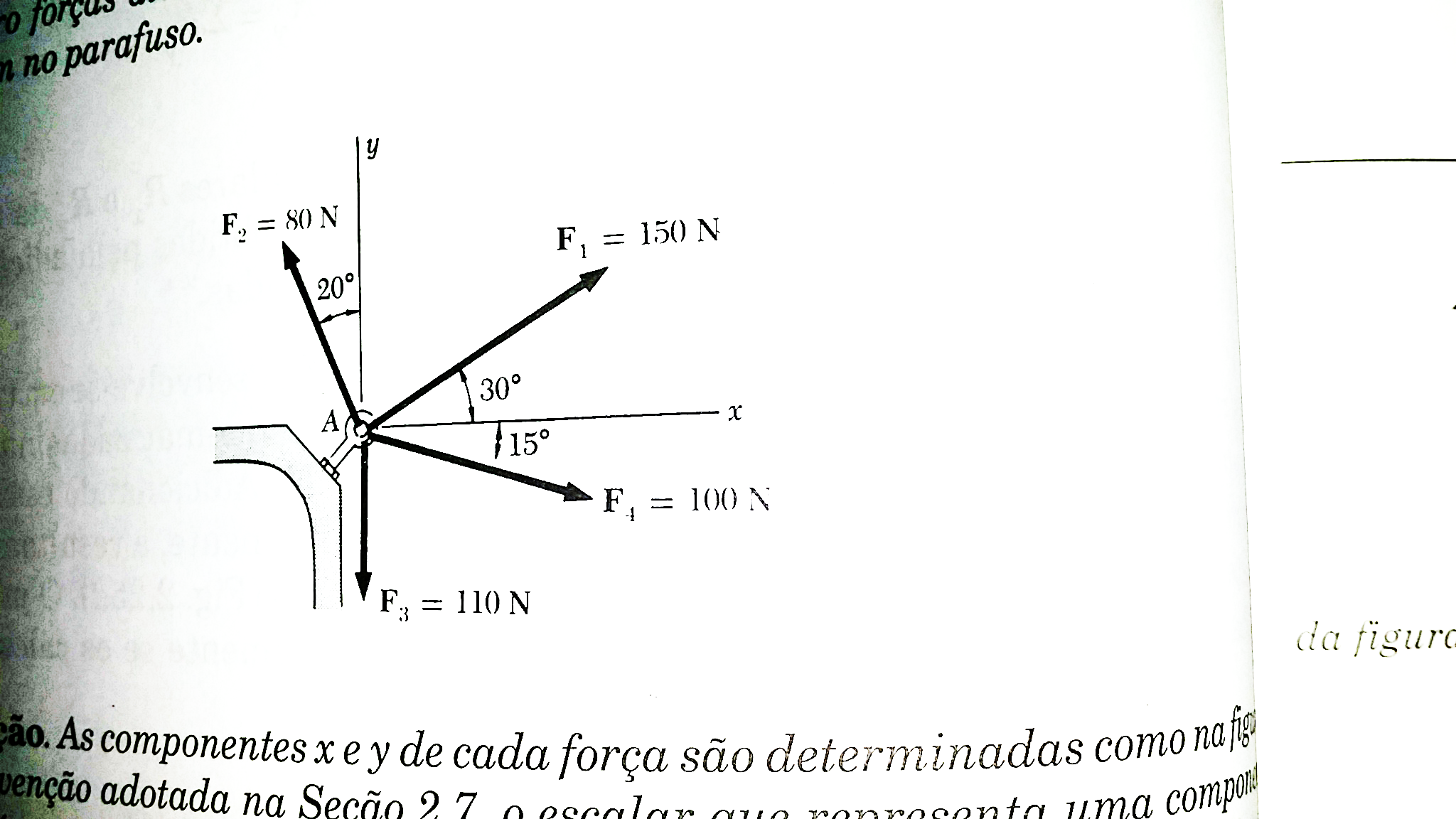 Forças no Plano
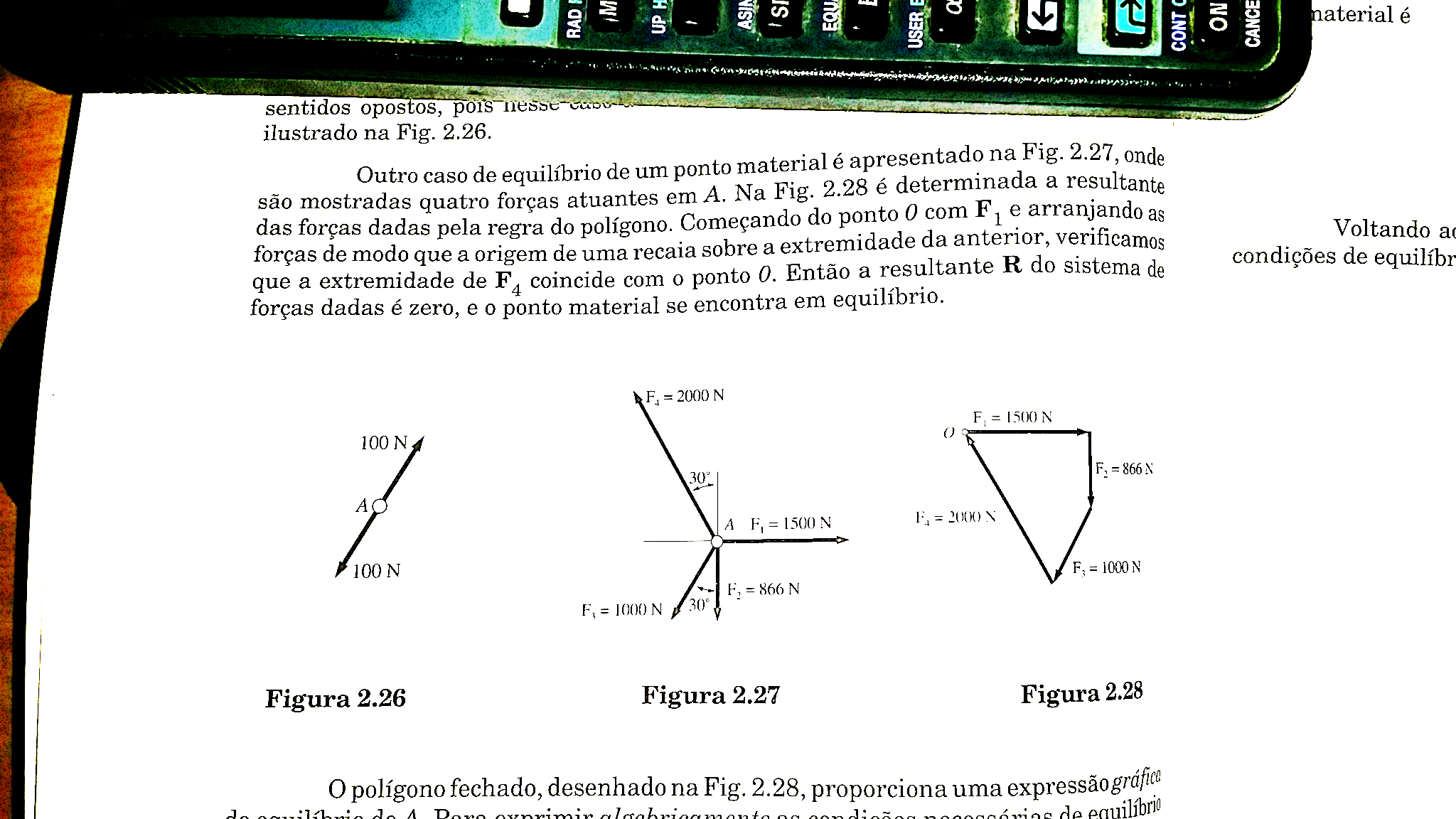 Forças no Plano
Equilíbrio de um ponto material
Diagrama de corpo livre
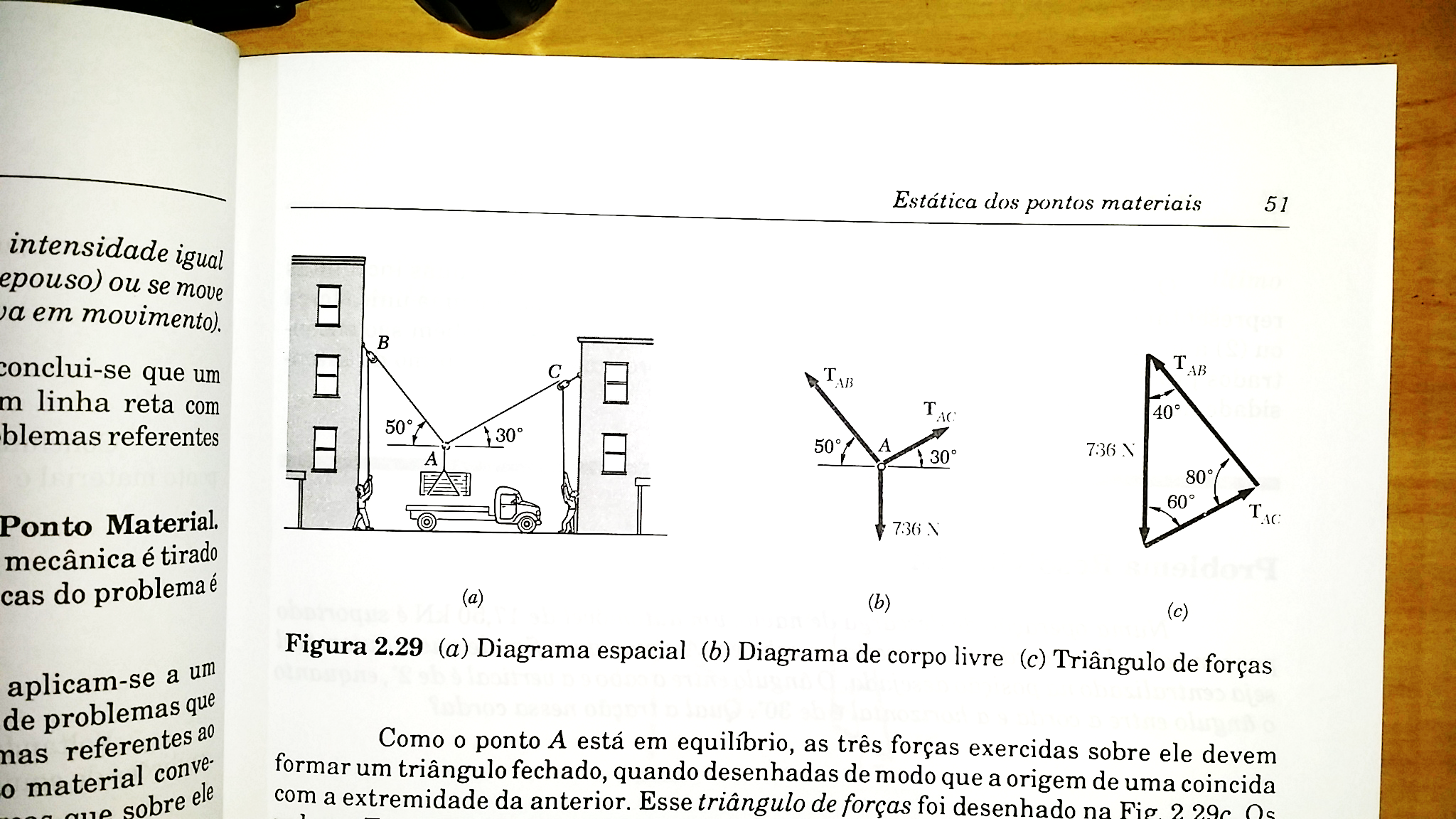 Forças no Plano